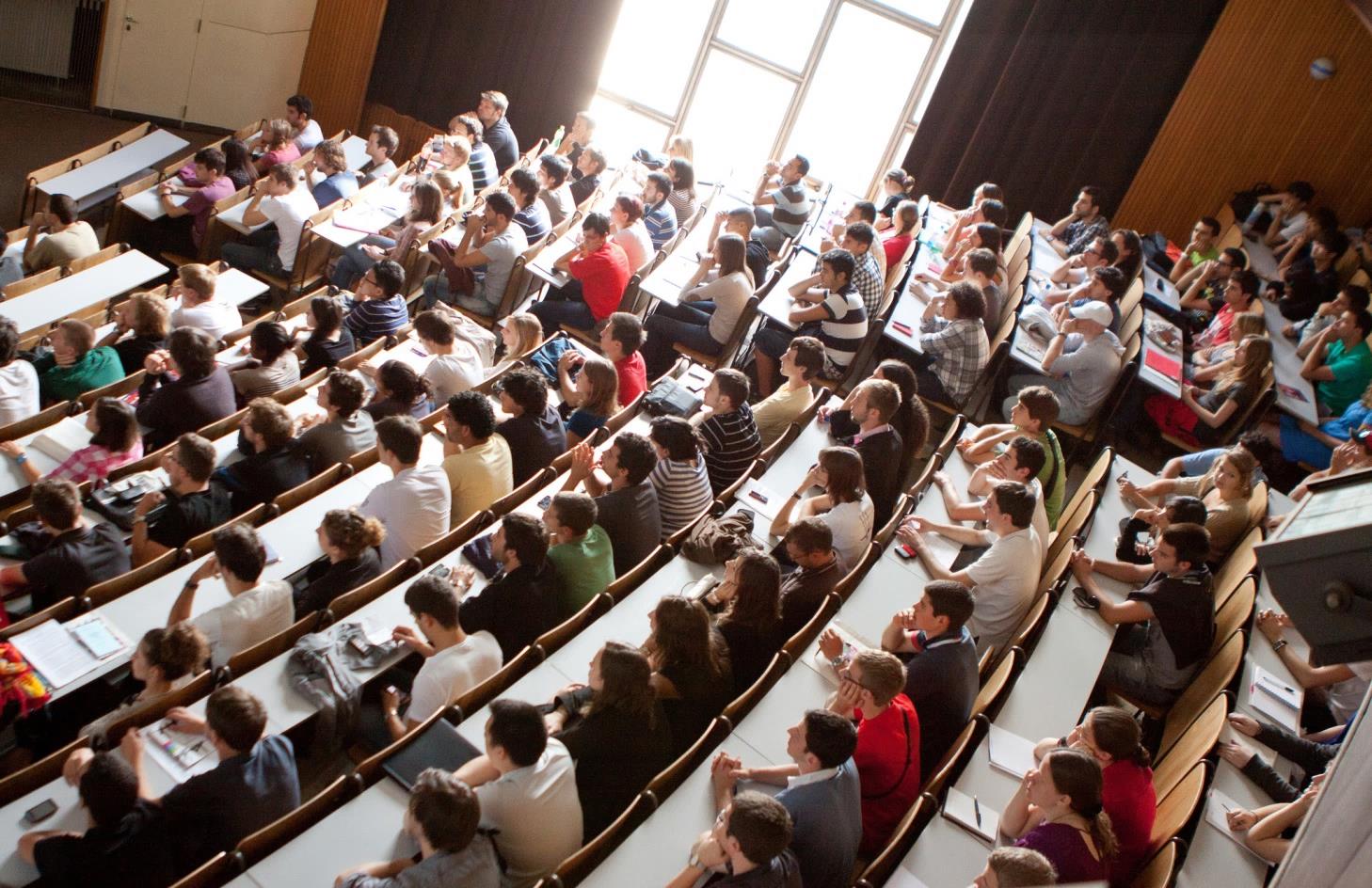 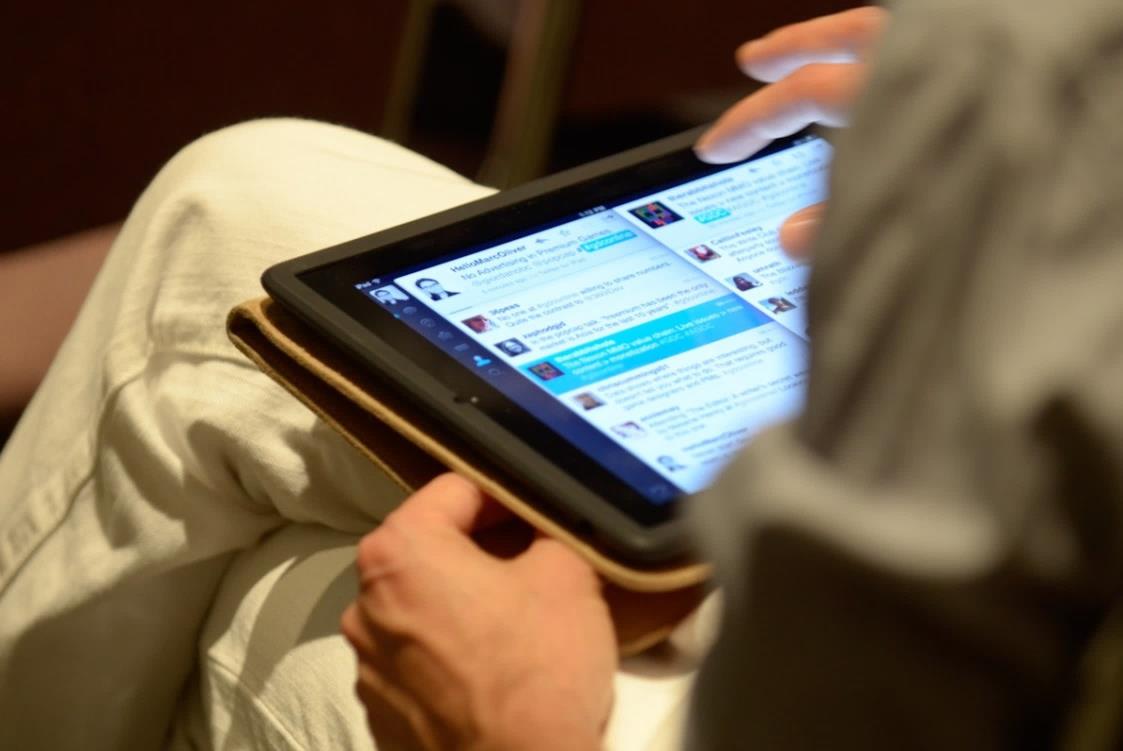 “ISC Orientation Week 1st Meeting Fall 2011” von Jirka Matousek via flickr, CC-BY 2.0
“GDC Online 2011_Monday_Smartphone and Tablet Games Summit” von Official GDC via flickr, CC-BY 2.0
BLENDED LEARNING   Mehrwert und Potentiale hybrider Lehrformate
Um individuelle und kollaborative Lehr-Lernprozesse optimal anzuregen, zu fördern und zu begleiten, werden Methoden der traditionellen Präsenzlehre und Präsentations-, Kommunikations- und Organisationsformen des Online-Lernens sinnvoll aufeinander abgestimmt und gewinnbringend kombiniert.
ONLINEE
PRÄSENZ
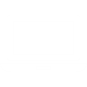 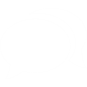 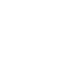 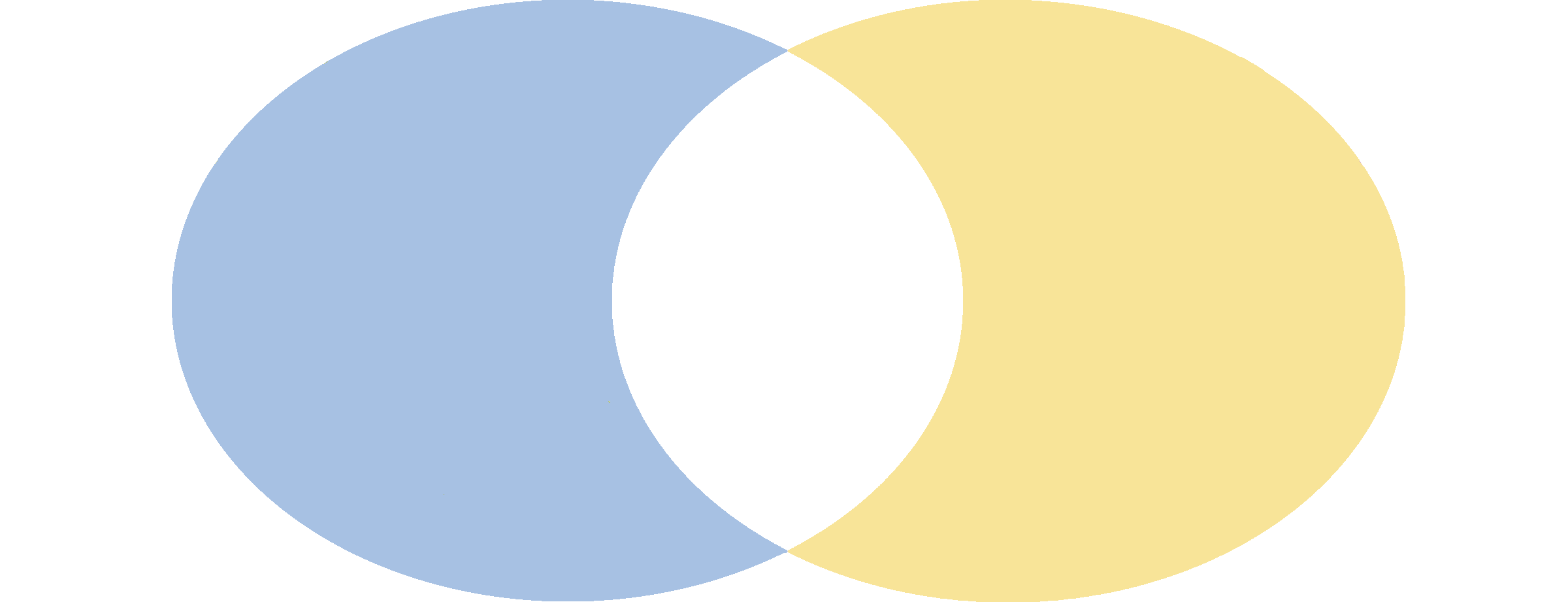 Individualisierung 
bedarfsorientiert
Flexibilisierung
Anschaulichkeit
Selbstbestimmung
Erfolgskontrollen
aktives Anwenden
soziale Kontakte
Hilfe und Beratung
direktes Feedback
Diskussion
Kollaboration
Blended
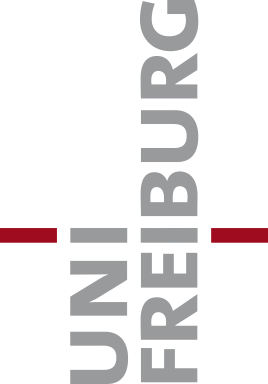 Der One-Pager „Blended Learning V.2“ von Tobias Schmidt wurde im Rahmen des MERLIN-Projekts (Medical Education Research – Lehrforschung im Netz BW) an der Medizinischen Fakultät Freiburg erstellt und ist lizenziert unter der Creative Commons Lizenz CC-BY 3.0 DE. Alle verwen-
deten Logos sind urheberrechtlich geschützt und von dieser Lizenz ausgenommen.
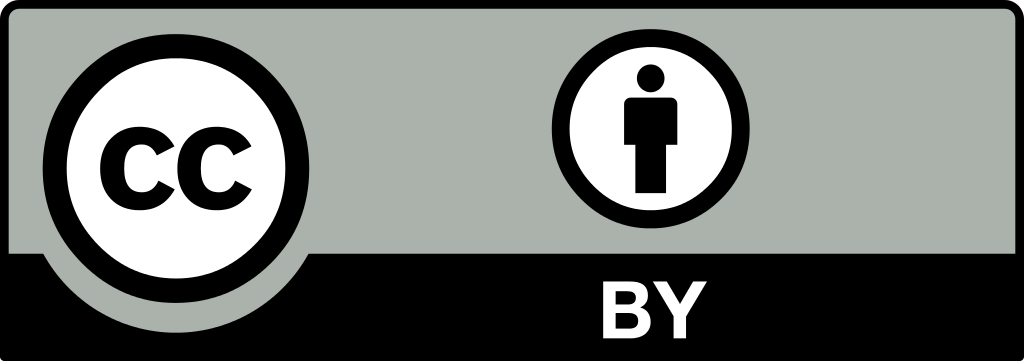 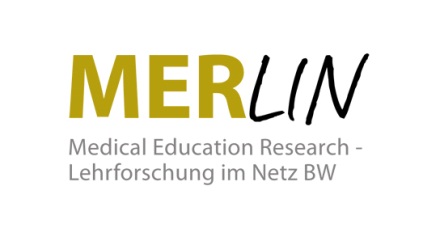 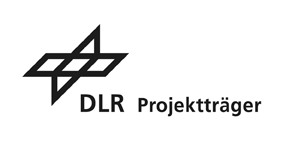 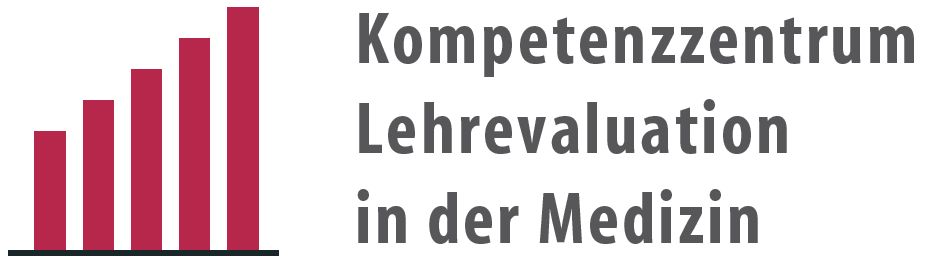 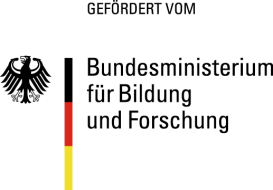